Προστακτική Αορίστου
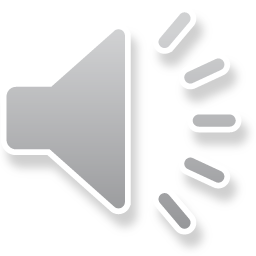 Προστακτική είναι η έγκλιση που χρησιμοποιούμε όταν προστάζουμε, όταν δίνουμε εντολή ή οδηγία σε κάποιον ή ακόμα όταν θέλουμε να παρακαλέσουμε για κάτι.
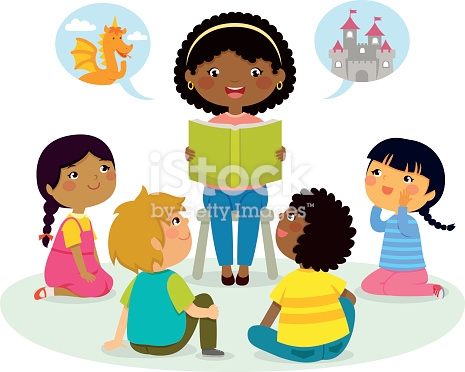 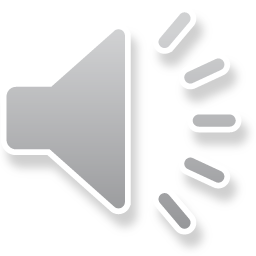 Παραδείγματα

Άγγελε κλείσε το παράθυρο.
Στρίψε αριστερά στον επόμενο δρόμο.
Παίξε μαζί μου λίγο ακόμα.
Προστακτική σχηματίζουν ο Ενεστώτας και ο Αόριστος. Η Προστακτική σχηματίζεται μόνο: στο δεύτερο πρόσωπο ενικού (Εσύ) παίξεκαι στο δεύτερο πρόσωπο πληθυντικού(Εσείς) παίξτε
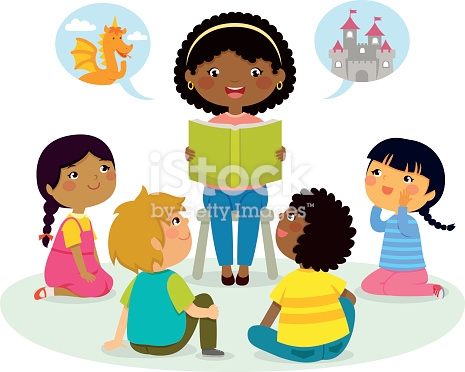 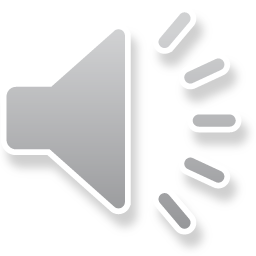 Παραδείγματα:

Μαρία παίξε με το ποδήλατό σου. (β΄ πρόσωπο ενικού)
Παιδιά παίξτε με τις μπάλες. (β΄ πρόσωπο πληθυντικού)
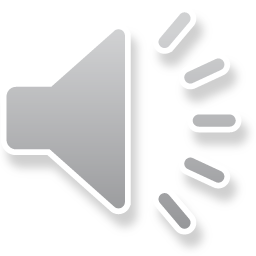 Τι προσέχω στην ορθογραφία:
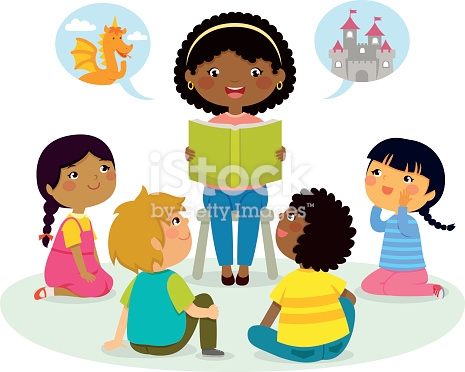 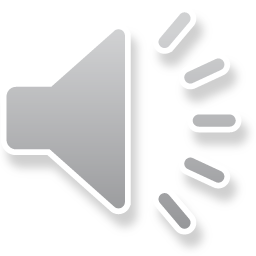 Άσκηση εμπέδωσηςΣυμπληρώστε τα κενά στις προτάσεις βάζοντας τα ρήματα των παρενθέσεων στον κατάλληλο τύπο της προστακτικής Αορίστου. (Προσέξτε την ορθογραφία…)
«Μπείτε  (μπαίνω) αμέσως στην τάξη!» είπε η δασκάλα στα παιδιά.
…………….(βλέπω) εκείνο το ψηλό κτίριο.
…………….(κατεβαίνω) τις σκάλες χωρίς να τρέχετε.
……………..(κρατώ) μια θέση και για εμένα.
………………(αρχίζω) τώρα!
………………(βρίσκω) τον χαμένο θησαυρό και ……………..(κερδίζω) πλούσια δώρα.
………………(ζωγραφίζω) ό,τι σας αρέσει!
……………….(βγαίνω) γρήγορα από το ασανσέρ.
……………….(ανεβαίνω) στο πεζοδρόμιο για να είστε ασφαλείς.
…………………(βρίσκω) τη λύση της άσκησης.
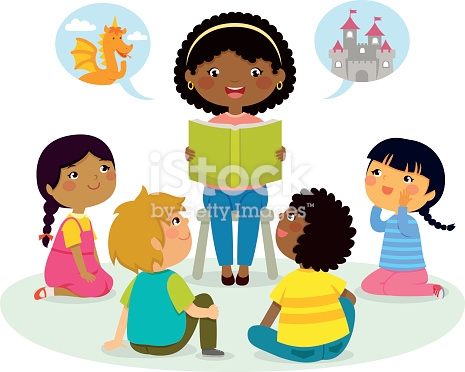